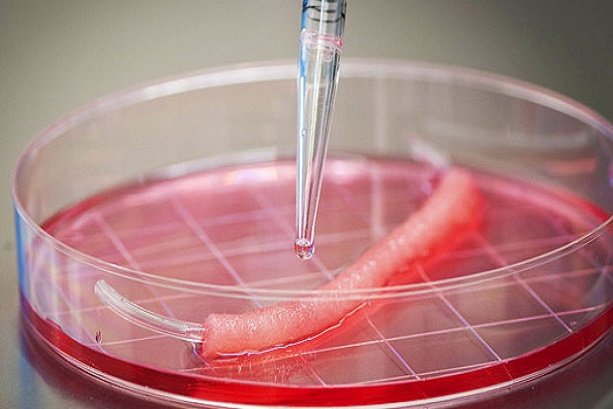 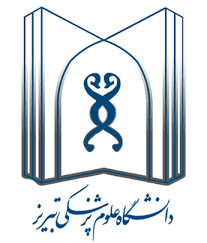 JOURNAL CLUB
Faculty of Advanced Medical Sciences
Department of Tissue Engineering
Topic:
.................................(Font: Book Antiqua)
Speaker:
....................................(Font: Book Antiqua)
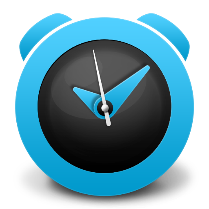 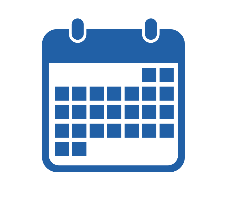 ....
..........
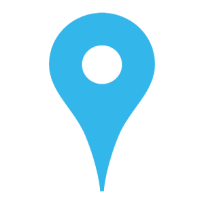 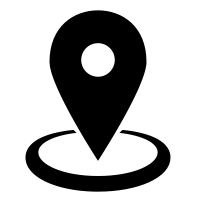 Class ......